Моя Якутия
пользователь
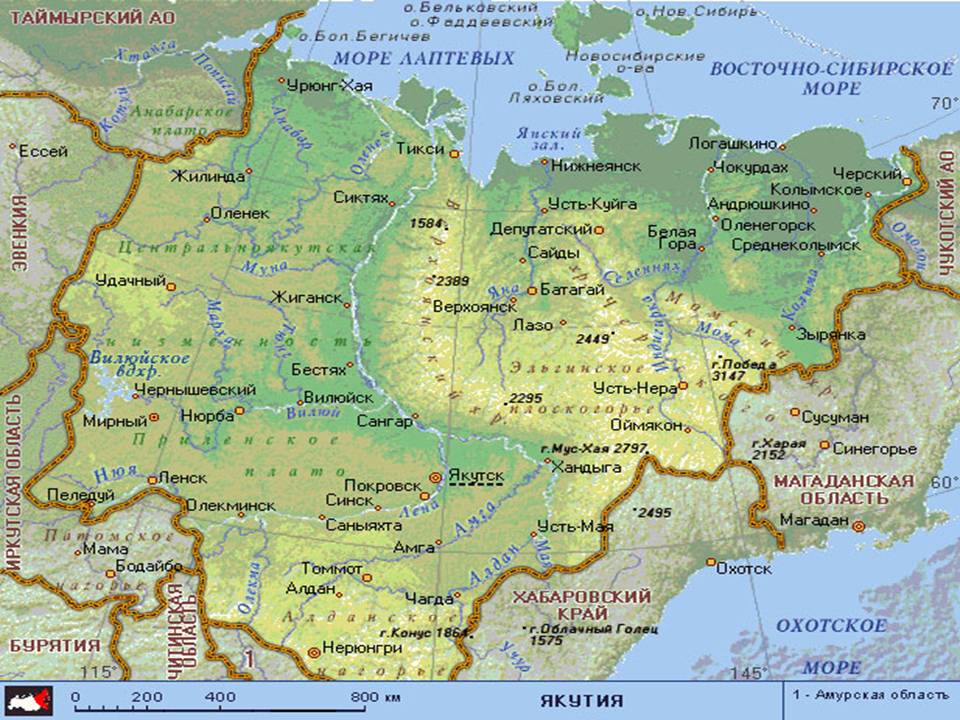 Алмазы
Золото
Животные Якутии
Животные Якутии
Рыбы Якутии
Вечная мерзлота